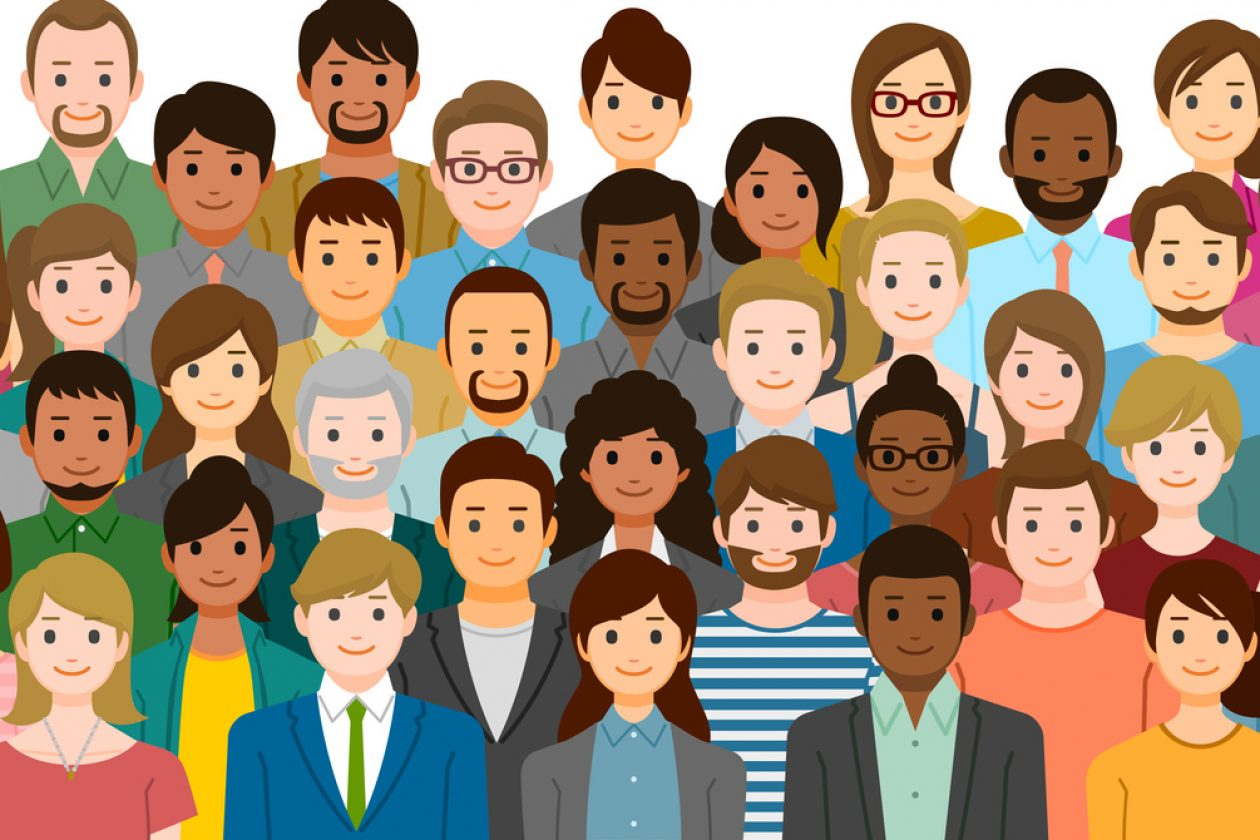 Engaging diverse populations in health research through the Community Health Network
Cynthia Killough, MA
UNM HSC CTSC
[Speaker Notes: Slide 1: 17.46 secs
Slide 2: 19.7 secs
Slide 3: 19.23 secs
Slide 4: 1.04 secs
Slide 5 (Thank you slide): 18.1 secs

Slide 1: 17.46 secs

Slide 2: 19.7 secs

Slide 3: 19.23 secs

Slide 4: 1.04 secs

Slide 5 (Thank you slide): 18.1 secs]
How long does it take for research to be implemented into clinical practice?
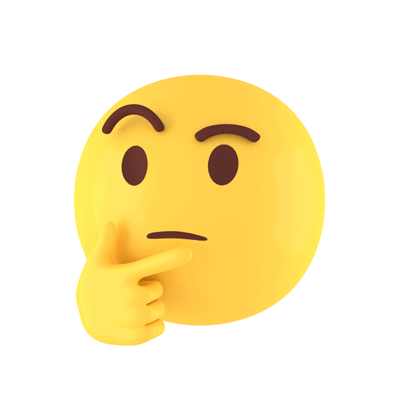 Approximately…
17 years! (Morris et al. 2011)
Lag can be a good thing
BUT… lag = time 
People aren’t receiving medical interventions
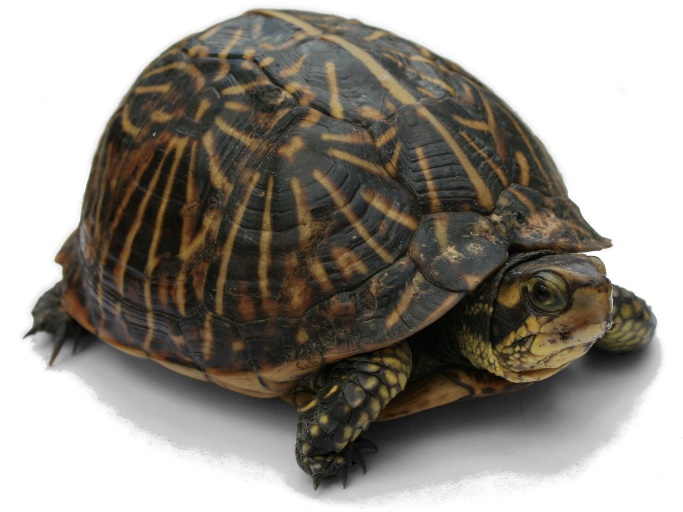 What can we do to reduce lag?
Make research findings more generalizable
Age
Race
Gender
Rural populations
The Community Health Network (CHN) is here to help!
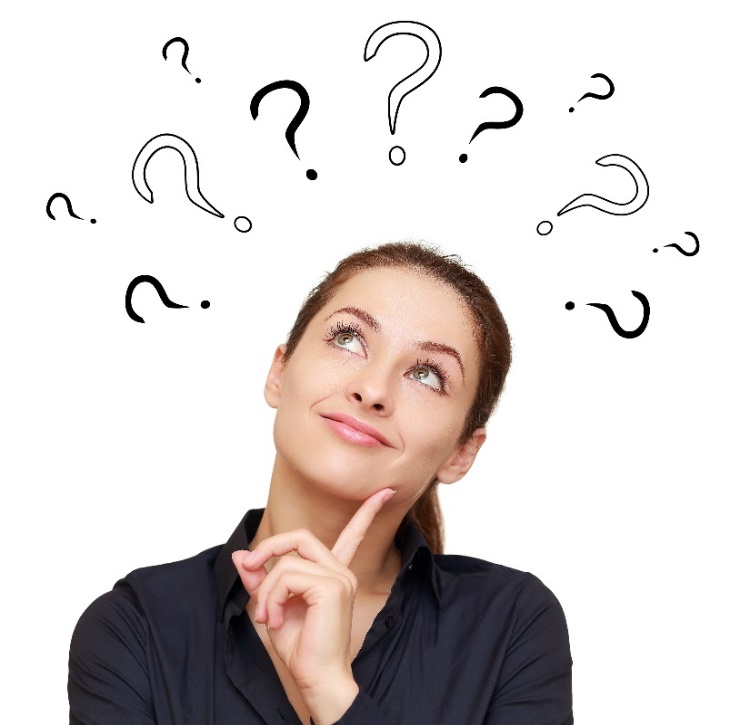 The Community Health Network (CHN)
CHN is part of UNM HSC 
Pre-COVID traveled around the state
Now online meetings and phone calls
Before a study opportunity arises
Meet with community members to
Build trust & relationships
Reduce stigma about research 
Bi-directionality between UNM HSC and communities
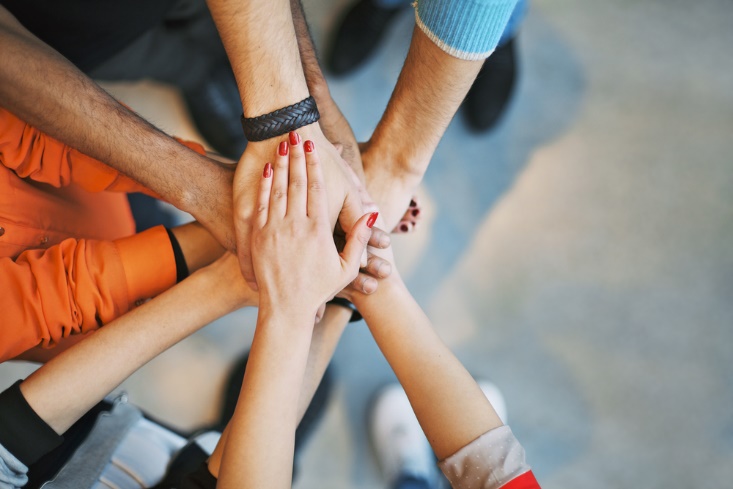 Learn more about the CHN or become part of our Network!
Become a participant in one of our studies
Connect community members to a study 
Cynthia Killough 
ckillo@salud.unm.edu 
505-273-6714
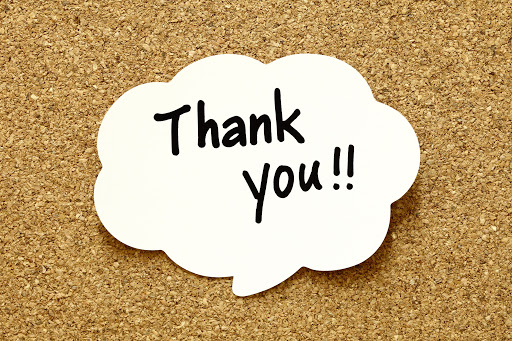